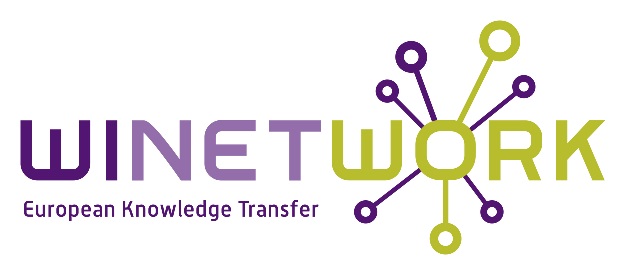 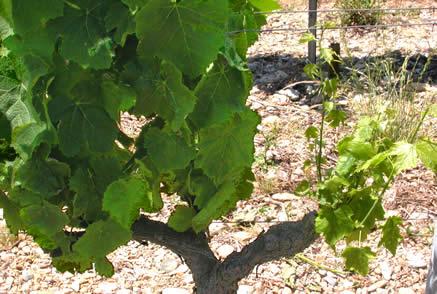 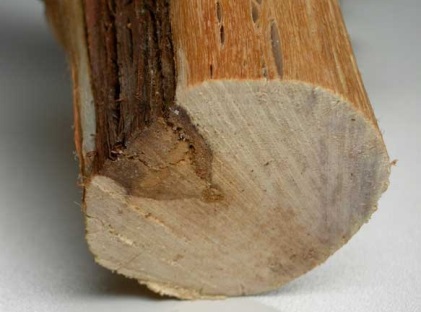 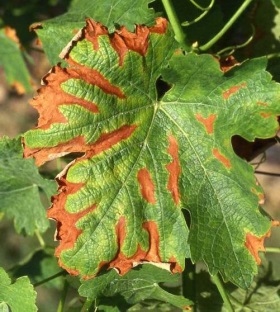 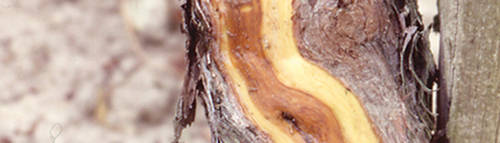 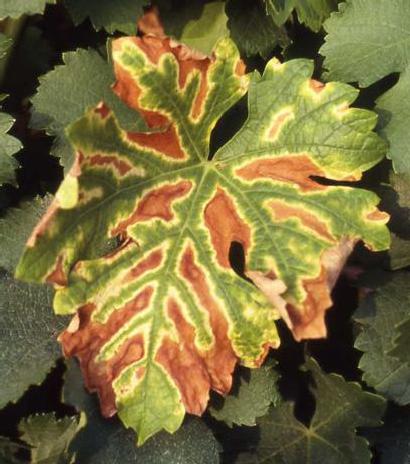 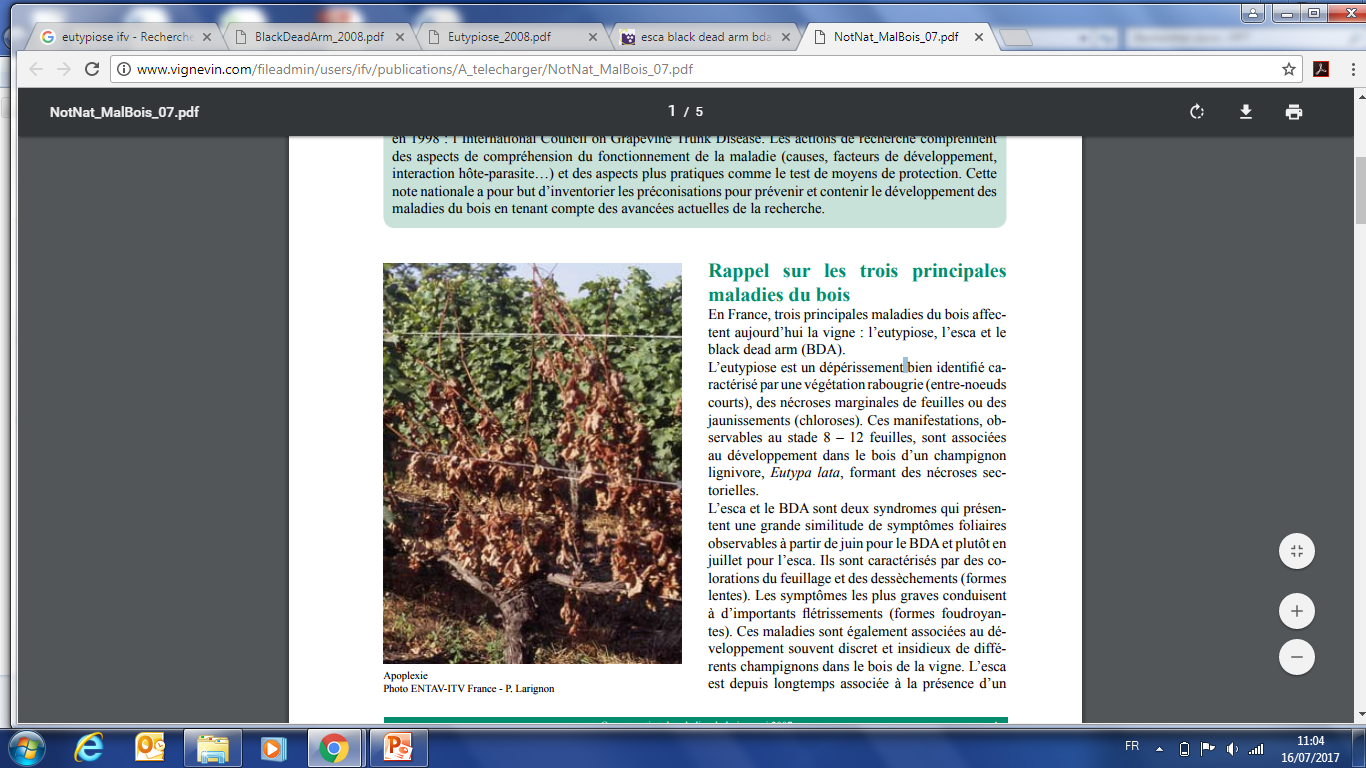 Grapevine Trunk Diseases Global vineyard strategy to prevent GTDs
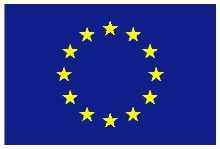 This project has received funding from the European Union’s Horizon 2020 research and innovation programme under grant agreement No 652601
Introduction
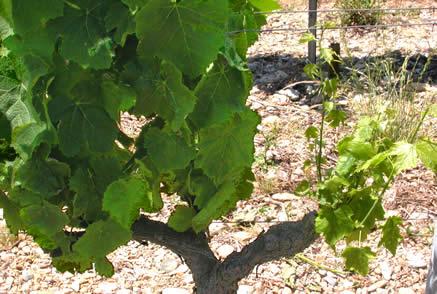 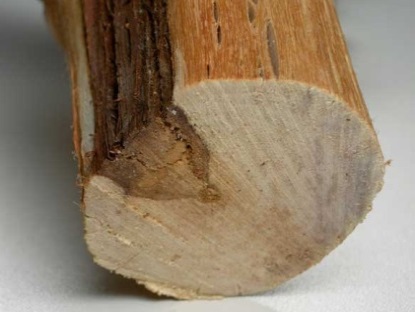 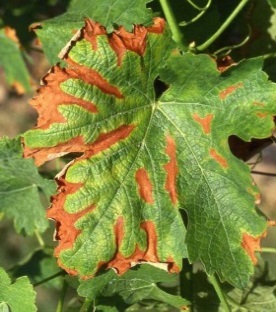 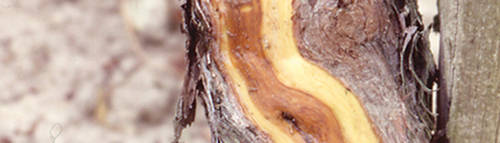 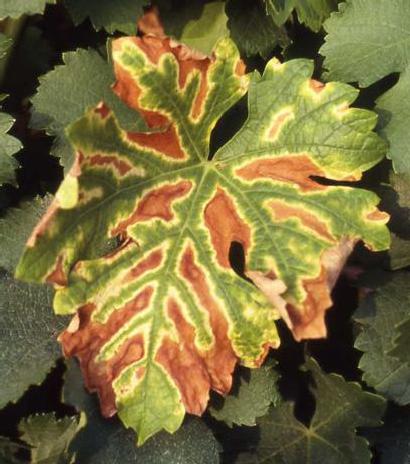 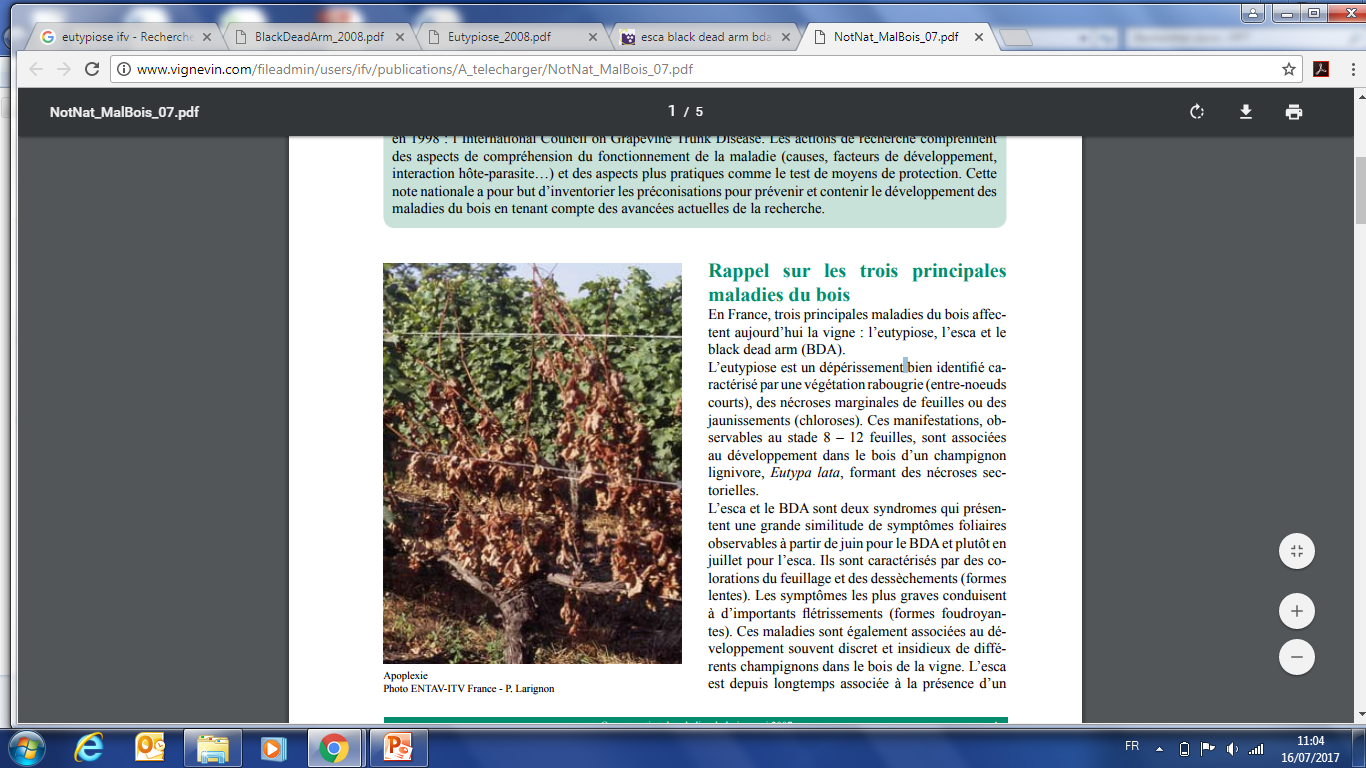 Grapevine trunk diseases
Complex of pathogenic fungi

Increase for different causes as the prohibition of chemicals (sodium arsenite, benomyl, carbendazim)

No efficient and simple treatments

	
	 Prophylactic strategies to use both
		in nursery and in the vineyard
2
[Speaker Notes: Grapevine trunk diseases (GTDs), caused by a complex of pathogenic fungi, have increased especially following the prohibition of chemical products as sodium arsenite (for Esca) first and the Benzimidazoles Benomyl and carbendazim, later. 

Their eradication is not simple: currently, no efficient treatment exists. 

For this reason and in order to avoid GTDs spread, prophylactic methods should be used and implemented both in nursery and vineyard, since its planting]
Main symptoms caused by GTDs fungi
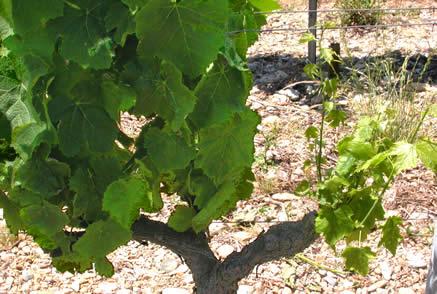 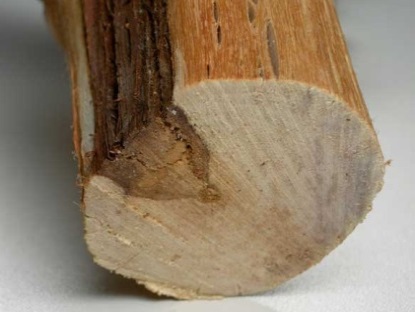 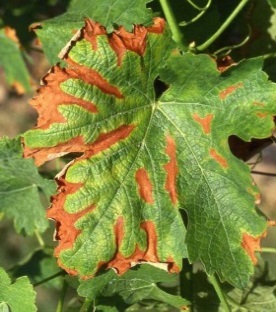 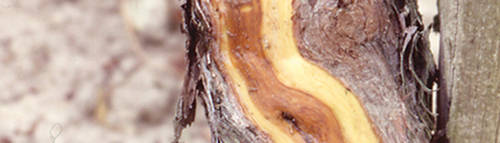 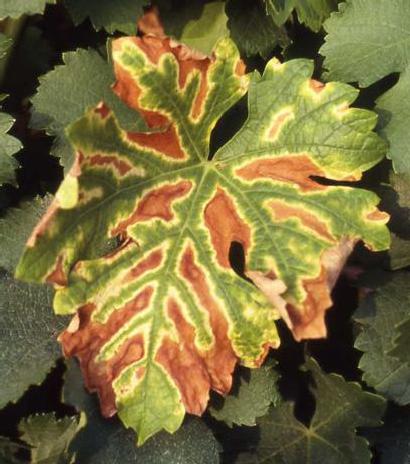 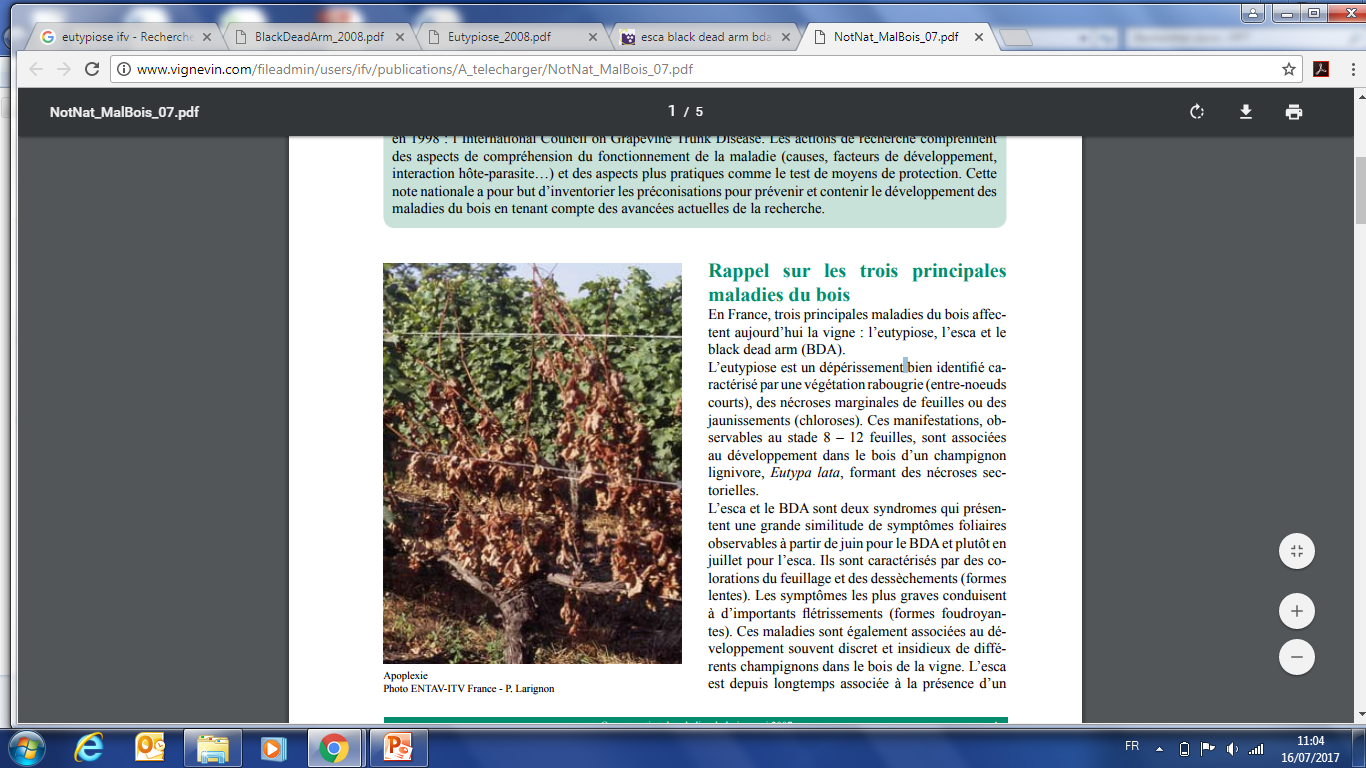 Affection of the perennial organs  lead to death

Chronic or apoplectic form

Foliar symptoms : necrosis / discoloration / stunting 

Inflorescences & fruits : dry out / black points (black measles)

Wood: degradation of woody tissues with necrosis and white rot
 Esca, Botryosphaeria dieback and Eutypa dieback
3
[Speaker Notes: GTDs, caused by a complex of pathogenic fungi, affect the perennial organs of the vine, causing their death in the long term. 

Two forms, a chronic and a severe called apoplectic, are found in the vineyard. 
The chronic form causes vigor loss and leads to the death of a part of vine and then to its totality. Foliar symptoms are characterized by necrotic areas (staining or tabby appearance) or stunting. The inflorescences and fruits may dry out or take on a pumpkins and peas appearance. GTDs cause necrosis and degradation in the wood by blocking the vessels or forming cankers. 

This article focuses primarily on the following three trunk diseases: Esca, Botryosphaeria dieback and Eutypa dieback.]
Symptoms and causal agents of Esca
Various pathogenic fungi  (e.g P. chlamydospora, P. aleophilum, Fomitipora spp.)
Chronic or apoplectic form
4
[Speaker Notes: Esca is a complex disease caused by a various pathogenic fungi such as Phaeomoniella chlamydospora and Phaeoacremonium aleophilum. 
Fomitiporia mediterranea is responsible for “amadou”. 

This disease has an apoplectic form and a chronic form. 
The rapid form is characterized by rapid drying of a part or the entire vine. 
The chronic form is characterized by an inter-nervous staining, yellow on white grape varieties and red on black grape varieties with a yellow border. Foliar necrosis then evolves towards a leaves drying. Two types of necrosis can be observed in the wood. A central necrosis with a clear, tender zone in the center surrounded by a black border and a sectorial necrosis with a clear and tender zone surrounded by a hard brown/black zone are characteristic of Esca. Fruits may dry out resulting in crop losses.]
Symptoms and causal agents of Eutypa dieback
Eutypa lata
5
[Speaker Notes: Esca is a complex disease caused by a various pathogenic fungi such as Phaeomoniella chlamydospora and Phaeoacremonium aleophilum. 
Fomitiporia mediterranea is responsible for “amadou”. 

This disease has an apoplectic form and a chronic form. 
The rapid form is characterized by rapid drying of a part or the entire vine. 
The chronic form is characterized by an inter-nervous staining, yellow on white grape varieties and red on black grape varieties with a yellow border. Foliar necrosis then evolves towards a leaves drying. Two types of necrosis can be observed in the wood. A central necrosis with a clear, tender zone in the center surrounded by a black border and a sectorial necrosis with a clear and tender zone surrounded by a hard brown/black zone are characteristic of Esca. Fruits may dry out resulting in crop losses.]
Symptoms and causal agents of botryosphaeria dieback
, Diplodia spp, Neofusicoccum spp, Lasiodiplodia spp,
Symptoms similar to esca
Chronic or apoplectic form
6
[Speaker Notes: Esca is a complex disease caused by a various pathogenic fungi such as Phaeomoniella chlamydospora and Phaeoacremonium aleophilum. 
Fomitiporia mediterranea is responsible for “amadou”. 

This disease has an apoplectic form and a chronic form. 
The rapid form is characterized by rapid drying of a part or the entire vine. 
The chronic form is characterized by an inter-nervous staining, yellow on white grape varieties and red on black grape varieties with a yellow border. Foliar necrosis then evolves towards a leaves drying. Two types of necrosis can be observed in the wood. A central necrosis with a clear, tender zone in the center surrounded by a black border and a sectorial necrosis with a clear and tender zone surrounded by a hard brown/black zone are characteristic of Esca. Fruits may dry out resulting in crop losses.]
Factors influencing GTDs symptoms
Biotic or abiotic factors 
Climatic conditions  role in the pathogen  species and development
Dry periods = water stress  favorable to pathogens development 
Other microorganisms or GTDs agents could interfere with pathogen
Foliar symptoms differ from year to year (especially for Esca)
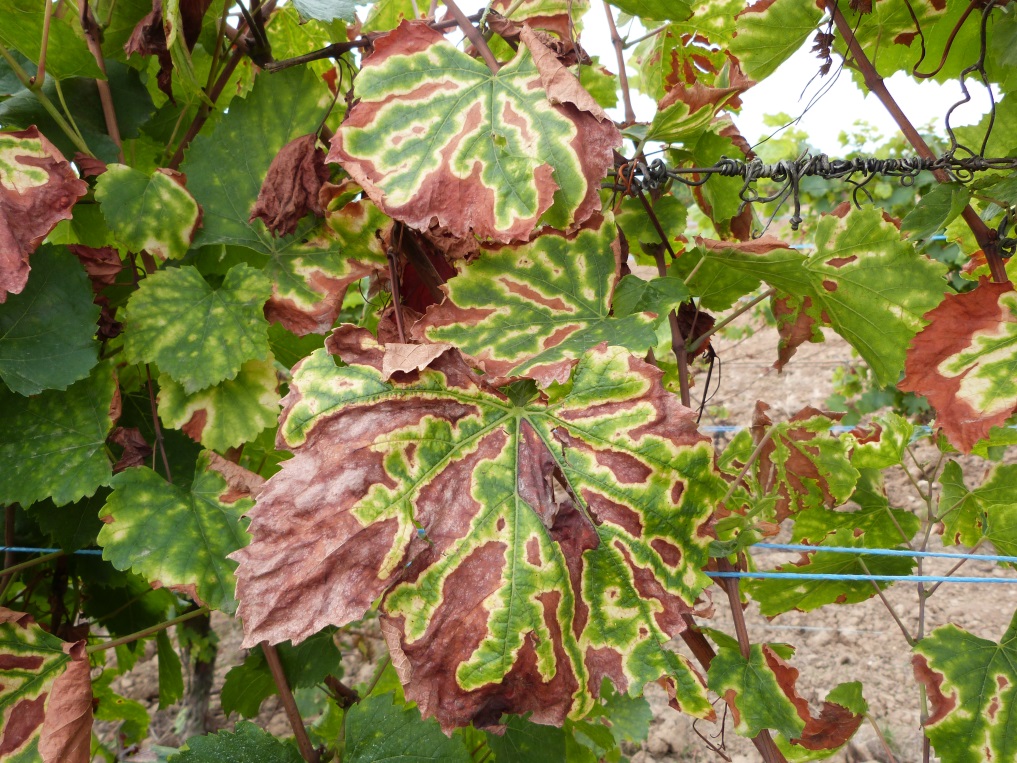 7
Factors influencing GTDs symptoms
Vineyard age and cultivar, training and pruning system
Prevalence of Esca/BDA = 12/18 years and then decreases until 40 years 
Prevalence of eutypiosis = 25/40 years
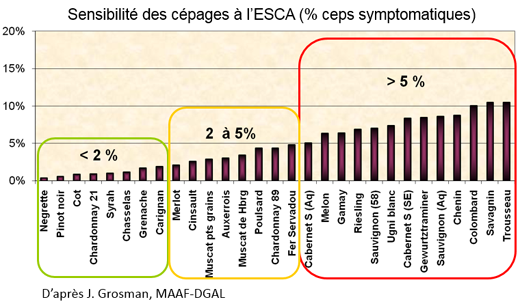 8
Preventive methods during planting
Quality of grafted plants
Hot Water Treatment, chemical  or biological methods during the plant production process when available
Sensitivity of grapes varieties or rootstocks 
Planting conditions 
Watering to avoid water stress
Vine formation system
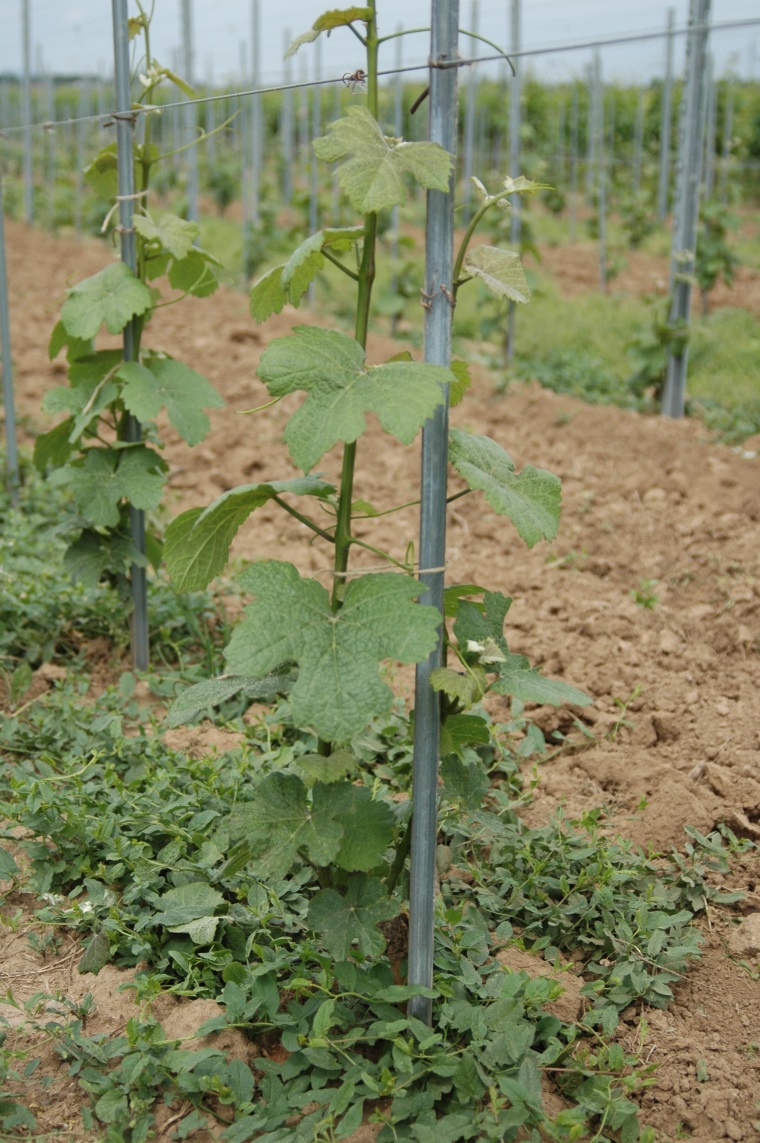 9
Soil management
Soil = main source of inoculum
Avoid :
plant stress
unbalanced supply of nutrients
unreasonable nitrogen fertilization 
bad drainage 
soil compaction 

To do :
establishment of permanent or non-permanent vegetation cover crop
10
Pruning system
Pruning wounds = main entry point for pathogens 
Prune during dry periods
Late pruning = better heal
Wound susceptibility influenced by the relative humidity and rainfall 
No efficient contamination trough pruning scissors
11
Pruning system
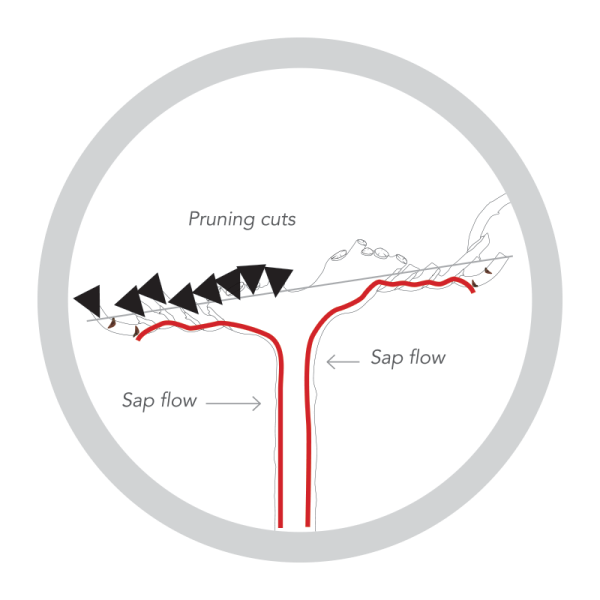 Pruning wounds correlated with underlying necrosis  deteriorate the sap flux
Residual length of the pruned spur : at least 1.5 times its diameter
Guyot-Poussard pruning method = preservation of sap flux
Protect pruning wounds preventively using fungicides , bio-control products or mastics
Applied locally as soon as possible after pruning.
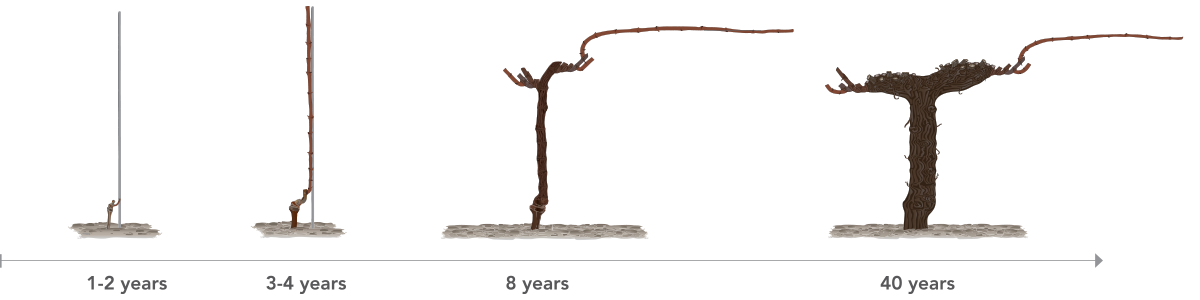 12
Destruction of inoculum sources
Inoculum found on diseased and dead plants 
Pruning debris, symptomatic and dead vines = potential source of new infections 
Get rid of all sources as quickly as possible 
Pruning woods =crushed and buried in the soil, burned, crushed and compacted (40 to 50 °C for 6 months) or removed
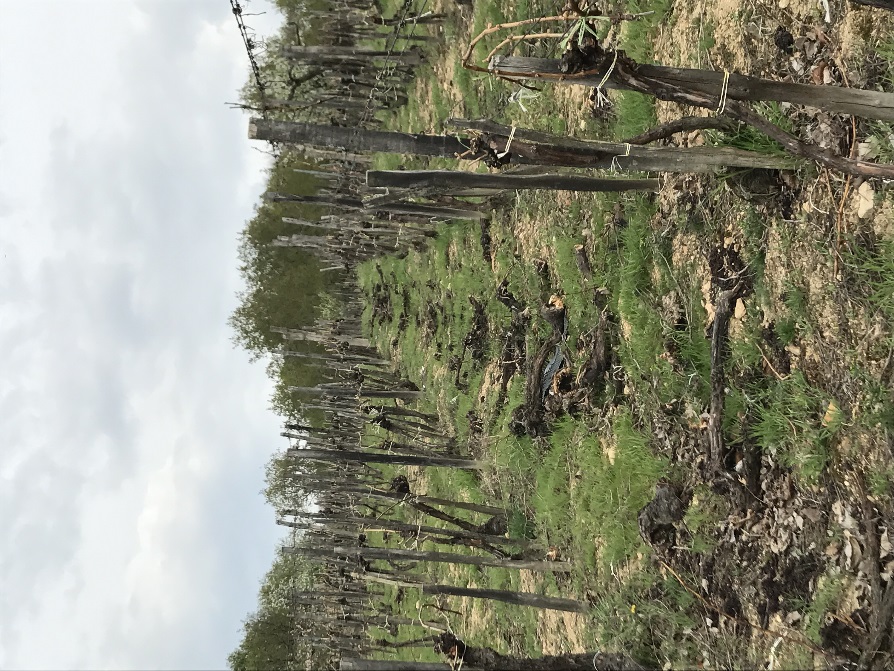 Export dead wood from the plot  dead wood represents an inoculum source  for GTDs !
13
Trunk renewal
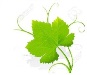 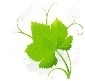 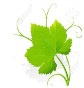 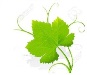 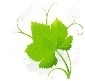 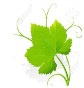 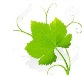 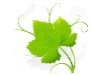 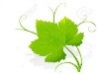 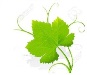 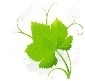 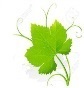 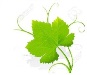 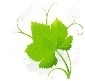 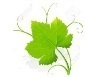 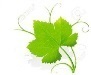 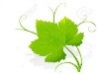 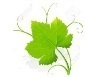 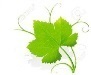 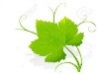 Cut the trunk above the rootstock and below necrosis
Produce sucker to obtain a new trunk
Simple technique 
Good results with vigorous varieties
Effective in controlling Eutypa dieback and useful for Esca and BDA (but not curative, symptoms can reapers few years later)
Possible to anticipate the trunk renewal several years in advance
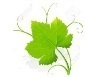 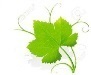 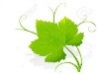 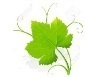 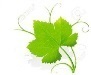 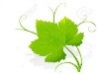 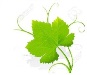 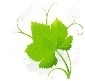 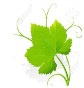 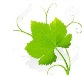 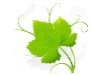 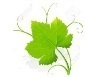 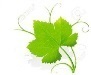 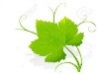 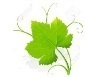 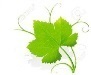 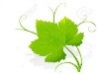 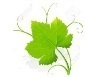 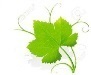 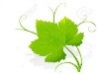 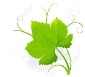 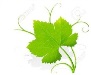 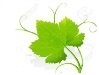 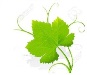 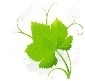 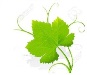 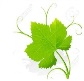 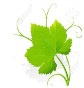 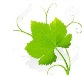 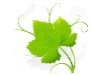 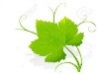 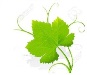 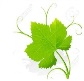 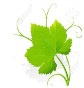 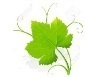 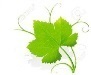 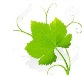 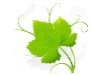 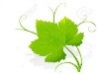 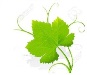 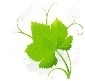 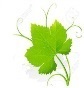 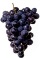 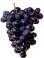 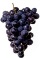 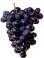 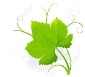 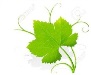 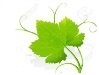 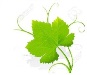 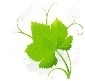 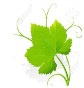 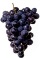 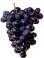 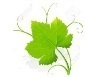 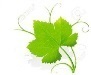 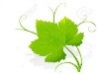 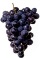 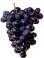 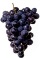 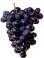 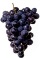 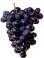 14
Trunk renewal
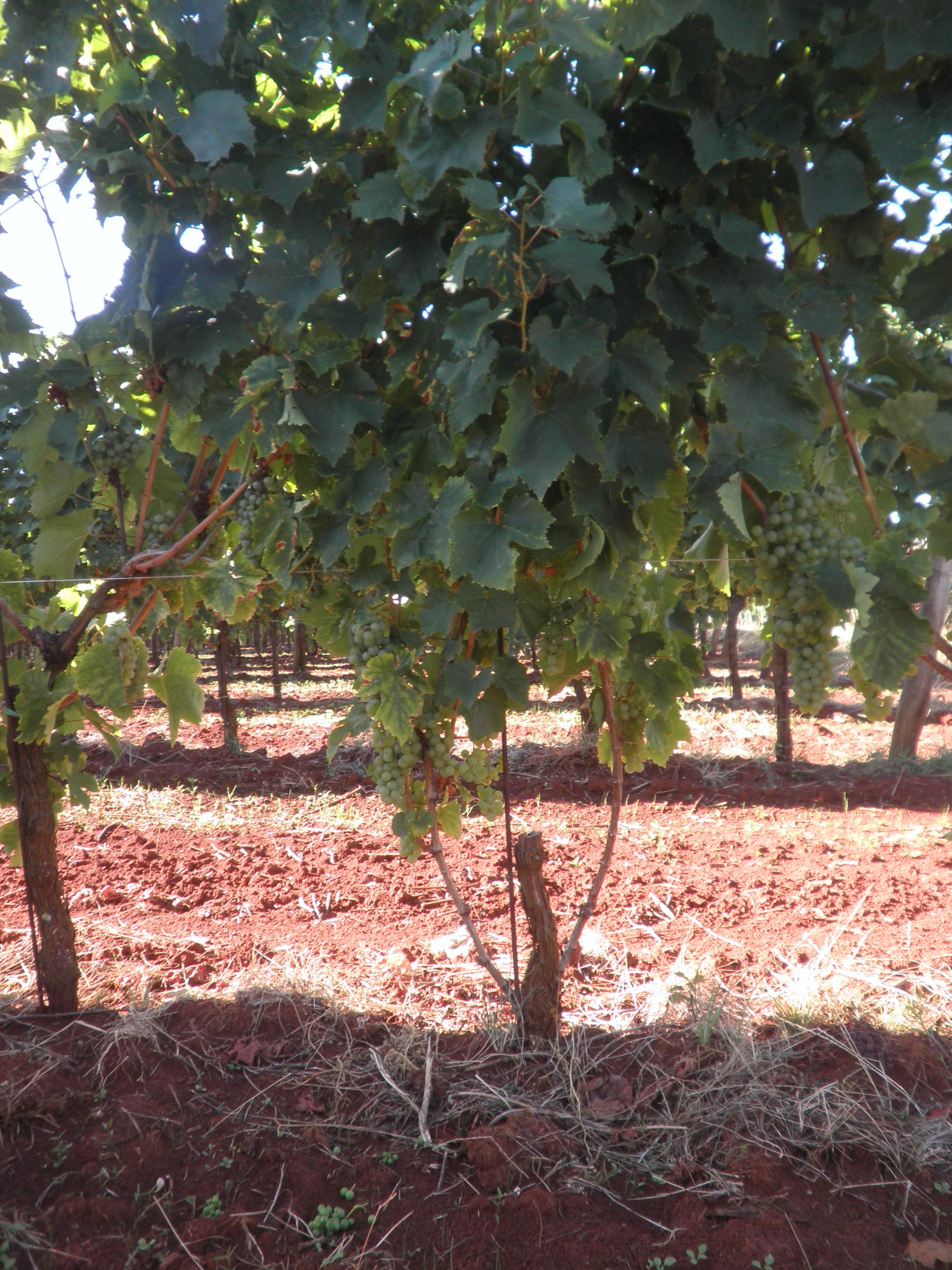 If possible protect the wounds with mastic 
Estimated cost between 225 and 275 €/ ha for a plot planted at 4500 vines/ha with a proportion of 250 vines.
15
Re-grafting
Consists in grafting again a diseased vine starting from its healthy rootstock.
Slotted grafting is the most appropriate method 
Carried out in spring during dry periods and when sap is getting up by service provision or by the winegrower himself
Cut the vine and verify that the cut’s location is healthy
Production: the year after a half-harvest then return to normal 
Root system and age preserved
Complex technique (reach up to 80 - 90%) 
Cost of the service : from 1.35 to 2.05 € HT/vine
3 months full-time to sustain grafted-vines for 4500 vines
16
Trunk cleaning
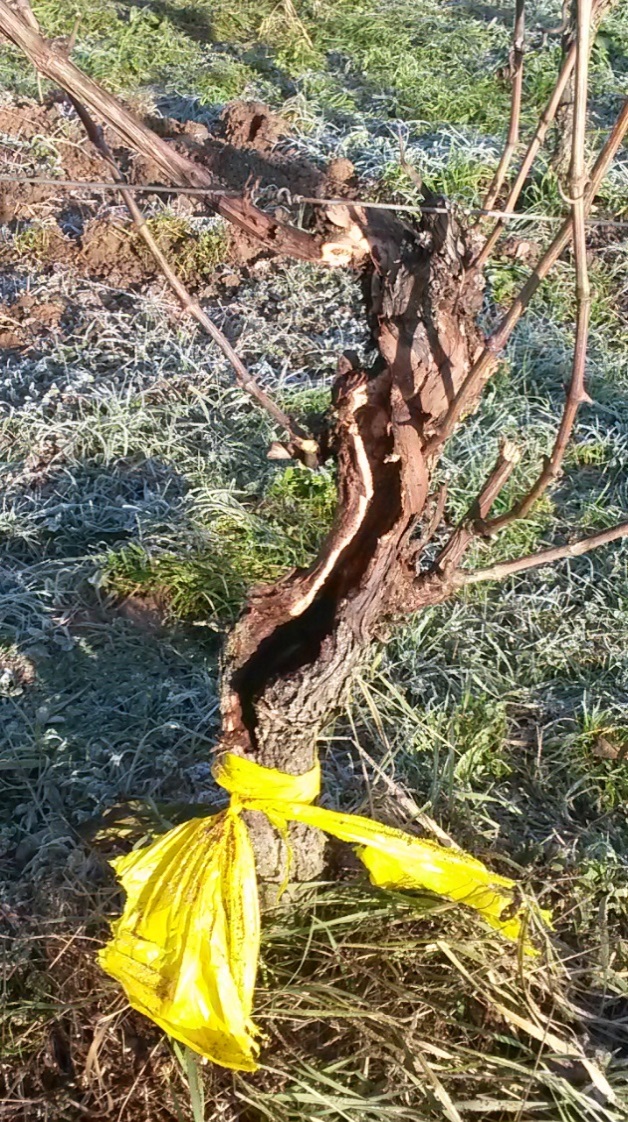 Cleaning surgery to limit Esca and BDA
Harvest of the year preserved if done early
To clean, locate the pieces of rotten and spongy wood
Remove them from the trunk
Preserve healthy wood and sap flux 
5 minutes to cure/vine
Need to be extended
17
Use of phytosanitary
Prohibition of sodium arsenite and Escudo®
No fungicide allowed against GTDs

Foliar application : calcium chloride, magnesium nitrate and fucal algae extract
Natural defectives : Trichoderma or fertilizers

Preventive products : 
tebuconazol + synthetic resins or Esquive® WP 
Folicur (tebuconazole)
Shirlan (fluazinam) 
Cabrio (pyraclostrobin)
Bion (acibenzolar-S-methyl) + Cuprocol (Cu oxiclorure) 
Bion + Score (difeconazole)
18
New methods
NOT SCIENTIFICALLY APPROUVED
Copper nanoparticles
Copper nails
H2O2 injecting 
Soaking in fungicides
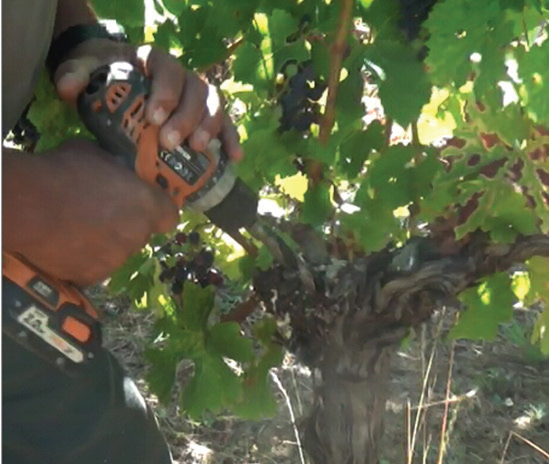 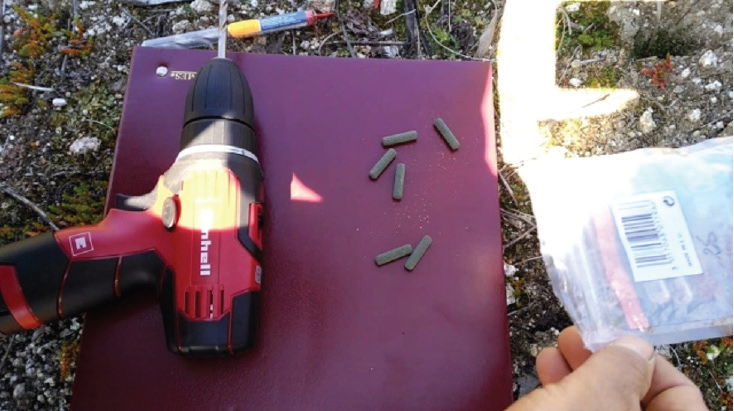 19
Conclusion
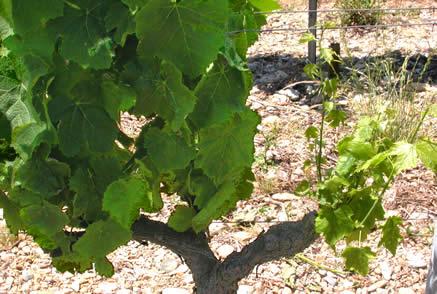 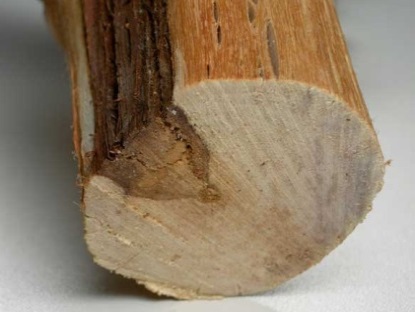 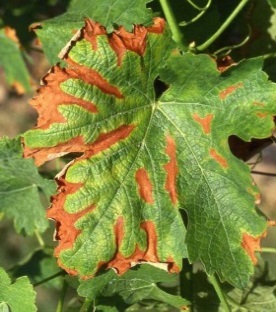 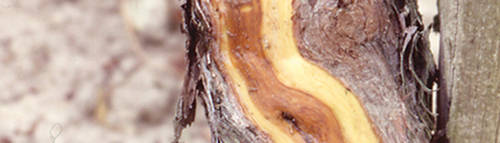 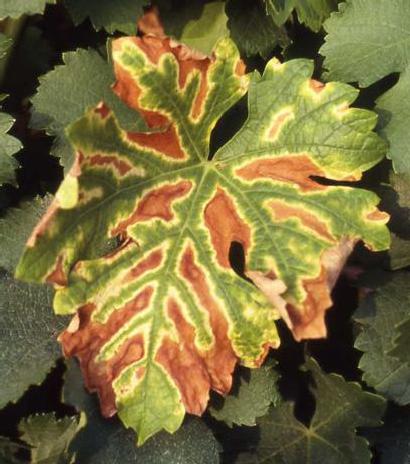 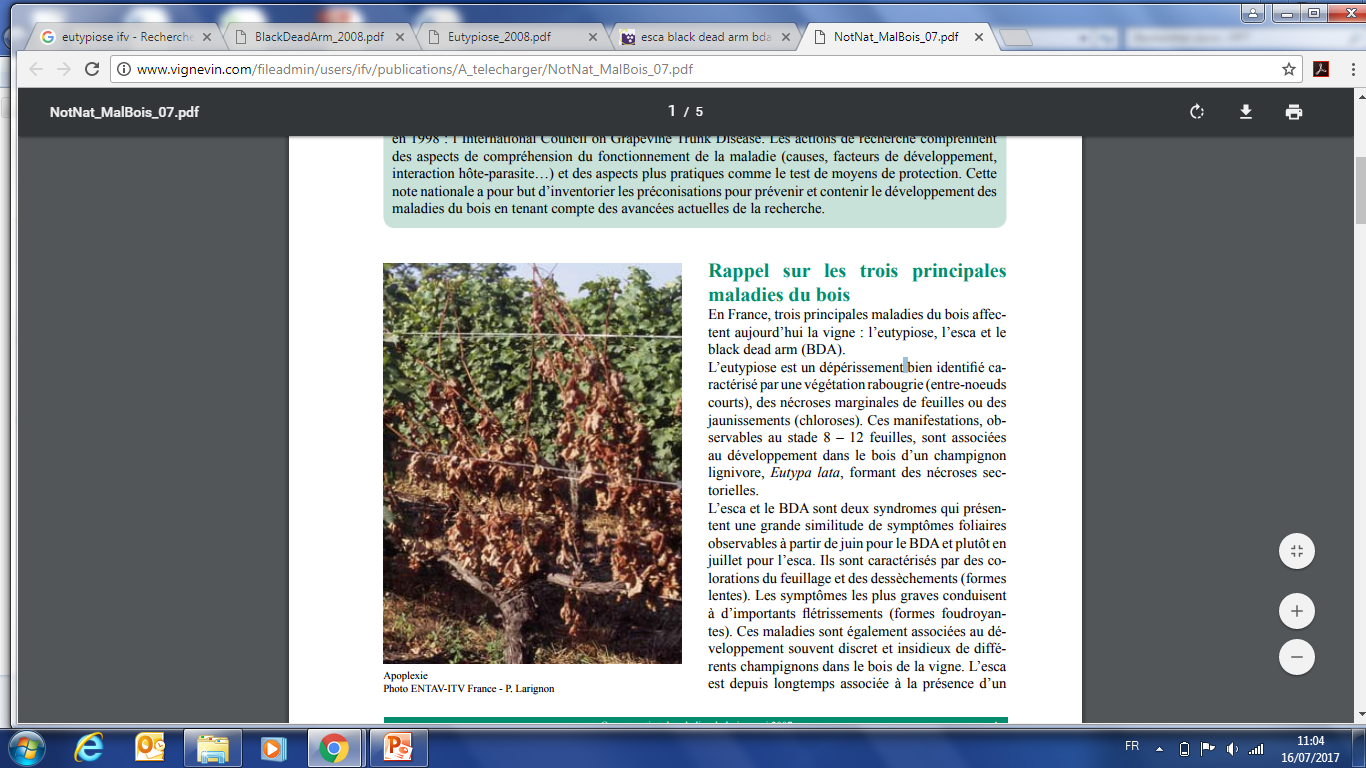 Symptoms influenced by many factors
Indigenous microflora can interact with GTDs fungi 
Growing conditions ,pruning system  and wound protection can be relevant factors 
Better knowledge would help to better understand the action mode of these diseases
Many tested methods but need to be scientifically validated
Single control method is not effective, limitation of GTDs by a combination of preventive methods
20